Barnamezős területek rehabilitációjaTOP-2.1.1-15Nyíregyháza, 2016. január 08.											Kissné Puskás Katalin
A FELHÍVÁS CÉLJA, INDOKOLTSÁGA
A beavatkozás célja: 
	Az intézkedés elsősorban olyan infrastruktúra-fejlesztéseket támogat, 	amelyek javítják a települések általános környezeti állapotát, segítik 	a település fenntartható fejlődési pályára állítását, a beruházások során 	olyan technológiák, módszerek kerülnek alkalmazásra, amelyek 	környezet- és természetvédő módon biztosítják a megépített 	infrastruktúra és a település működését, elősegítik a fenntartható  	fejlődést  a  település  314/2012. (IX. 8.) Korm. rendelet szerint 	kidolgozott .
A rendelkezésre állóforrás:
	TOP ezen beavatkozási területén: 21 009 millió Ft.
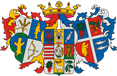 TÁMOGATÁSI KÉRELMEK, FINANSZÍROZÁS I.
Támogatást igénylők köre:
városi jogállású település helyi önkormányzat
Önállóan nem, csak konzorciumi partnerként nyújthatnak be támogatási kérelmet az alábbi szervezetek:
helyi önkormányzati költségvetési irányító és költségvetési szervek ;
helyi nemzetiségi önkormányzati költségvetési irányító és költségvetési szervek ;
önkormányzati többségi tulajdonú gazdasági társaság;
egyesület;
egyházi jogi személy ;
alapítvány 
közalapítvány 
többségi önkormányzati tulajdonban lévő nonprofit gazdasági társaság;
egyéb, többségi önkormányzati tulajdonban lévő, jogi személyiségű nonprofit szervezet;
egyéb, többségi önkormányzati tulajdonban lévő, jogi személyiség nélküli nonprofit szervezet.

A támogatási kérelem benyújtása: 2016. 05. 09 - 2016.08.08-ig
A projekt végrehajtására rendelkezésre álló időtartam: 36 hónap áll rendelkezésre, kármentesítés és az abból következő hasznosíthatóság elhúzódása esetén 60 hónap
Fenntartási kötelezettség: 5év
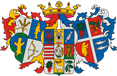 TÁMOGATÁSI KÉRELMEK, FINANSZÍROZÁS II.
Teljes keretösszeg: becsült támogatástartalma 19 959 millió Ft, 
Támogatott kérelmek várható száma: 5 db.
Támogatás összege:min.50- max. 132 millió Ft.  
Támogatás mértéke: 100% finanszírozott, kivétel a kultúrát és kulturális örökség előmozdító támogatás esetében- 80% (Pályázati Útmutató 38.o.)
Előleg igénylés lehetősége: biztosított, maximális előleg mértéke a megítélt támogatás 25 %-a, valamint civil szervezet, egyházi jogi személy kedvezményezett esetén 50%-a, de legfeljebb 300 millió Ft
Benyújtás módja: Online benyújtás elektronikus kitöltő programon keresztül. (EPTK rendszer)
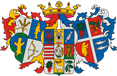 ÖNÁLLÓAN TÁMOGATHATÓ TEVÉKENYSÉGEK
Önkormányzati tulajdonban, önkormányzati többségi tulajdonú gazdasági társaság tulajdonában lévő, vagy legkésőbb a vonatkozó mérföldkő teljesítéséig legalább többségi önkormányzati tulajdonba kerülő
- barnamezős terület és épületállomány klímatudatos, energia hatékony üzemeltetést biztosító módon történő rehabilitációja,
- nem épület jellegű építmények, létesítmények fenntartható, energiahatékony üzemeltetését biztosító megújítása, melynek keretében támogatható: 
a terület hasznosítását célzó beruházások megvalósítása gazdaságélénkítési, közösségi tevékenységek kiszolgálására.
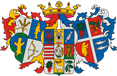 ÖNÁLLÓAN TÁMOGATHATÓ TEVÉKENYSÉGEK II.
A. Főtevékenység:közterületek kialakítása végleges és átmeneti hasznosítás céljából egyaránt, a barnamezős terület hasznosítható szabadtereinek komplex rehabilitálása, a település városi zöld infrastruktúra hálózatába történő integrálása a terület rekonstrukciójával vagy új zöldterület kialakításával az alábbi tevékenységeken keresztül:
növényfelület, élőhelyek és biodiverzitás növelése, a zöldfelület növényállományának rekonstrukciója,
talajerózió-védelmi (szél- és víz, hófúvás) talajtakarás, védő fasorok, erdősávok telepítése,
városklíma, hősziget-hatás ellen árnyékoló lombhullató, klímatűrő fasorok, cserjesávok, több szintes zöldfelületek létesítése,
városi aktív rekreációs zöldterületek (városi tanösvény, tanpálya, futópálya, kutyafuttató, ját- szótér, szabadtéri tornapálya stb.) kialakítása,
városi aktív közösségi gazdálkodást segítő új zöldfelületek (városi farm, közösségi kert, iskolakert stb.) kialakítása.
a településre hulló csapadékvíz hasznosítására alkalmas infrastruktúra kiépítése,
a  csapadékvíz  közvetlen  hasznosítása  a  fejlesztésre  kerülő  zöldterületen,  önfenntartó- képességének fokozása érdekében.
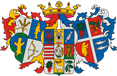 ÖNÁLLÓAN TÁMOGATHATÓ TEVÉKENYSÉGEK III.
B. Főtevékenység:a szükséges kármentesítési tevékenységen túl a meglévő épületállomány teljes elbontását követően a barnamezős terület hasznosítása gazdaságélénkítési, közösségi céllal, jelen felhívás 3.2 fejezetében foglaltak szerint.
Gazdaságélénkítő tevékenységként megvalósulhat:
helyi termékek számára piaci terület (városi, helyi piac, piactér, vásárcsarnok) kialakítása és az alapműködéshez szükséges tárgyi eszközbeszerzés, a kapcsolódó területek revitalizálása a barnamezős területen belül;
közösségi céllal megvalósuló beruházás keretében kialakításra kerülő, vállalkozási tevékenységnek helyet biztosító fejlesztés;
profitorientált módon üzemeltetett sport- és szabadidős létesítmény kialakítása és az alapműködéshez szükséges tárgyi eszközbeszerzés;
profitorientált módon üzemeltetett rendezvény- és konferenciaközpont kialakítása és az alapműködéshez szükséges tárgyi eszközbeszerzés.

Alulhasznosított  vagy használaton  kívüli  önkormányzati tulajdonban  lévő  barnamezős  terület megújítása, hasznosítása közösségi céllal az alábbi tevékenységek szerint valósulhat meg:
kulturális központ, közművelődési intézmény – kivéve a 3.1.4. fejezetben kizárt tevékenységek – kialakítása és az alapműködéshez szükséges tárgyi eszközbeszerzés;
közcélokat szolgáló sport- és szabadidős létesítmények kialakítása és az alapműködéshez szükséges tárgyi eszközbeszerzés;
nonprofit szolgáltatóház kialakítása, amely térítésmentesen nyújt közcélú szolgáltatásokat és az alapműködéshez szükséges tárgyi eszközbeszerzés;
olyan parkolási infrastruktúra kialakítása és az alapműködéshez szükséges tárgyi eszköz- beszerzés, amelynek megvalósításával egyben növekszik a közösség által igény bevehető tér, ill. a zöldfelület (pl.: zöldtetővel kialakított parkolólemez, mélygarázs),
közszféra funkció kialakítása.
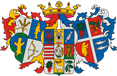 ÖNÁLLÓAN TÁMOGATHATÓ TEVÉKENYSÉGEK IV.
C. Főtevékenység: a barnamezős terület hasznosítható épületállományának energiahatékony üzemeltetést biztosító módon történő felújítása, átépítése, feltétlenül szükséges részleges bontása, bővítése, illetve rehabilitálása (energiahatékonysági beruházások, megújuló energiaforrások alkalmazása az épület üzemeltetése során) gazdaságélénkítési, közösségi céllal, különös tekintettel a történelmi és kulturális örökség megőrzésére és az újrahasznosításra.
Gazdaságélénkítő tevékenységként megvalósulhat
Alulhasznosított vagy használaton kívüli önkormányzati tulajdonban lévő épület, terület megújítása, hasznosítása közösségi céllal az alábbi tevékenységek szerint valósulhat meg
Ugyanaz, mint a B. Főtevékenység esetében.
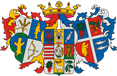 ÖNÁLLÓAN NEM TÁMOGATHATÓ, VÁLASZTHATÓ TEVÉKENYSÉGEK
Az A) főtevékenység, zöld infrastruktúra hálózat rekonstrukciója / kialakítása az alábbi választható tevékenységekkel egészíthető ki:
települési zöld infrastruktúra hálózat fejlesztési- és fenntartási akcióterv készítése,
bűnmegelőzés a környezettervezés segítségével;
a terület szerkezetét, funkcióját, összképét zavaró vagy általában leromlott fizikai állapotban lévő és jellemzően környezetszennyezéssel terhelt építmények, műtárgyak elbontása és a szennyezett területek, degradált felületek rekultivációja;
közlekedési és üzemterületek takarása, zajvédelme, porvédelme, pollenterhelés csökkentése terepalakítással és/vagy növénytelepítéssel;
folytonosság, hálózatiság növelése, zöld és kék infrastruktúra (gyalogos és lovas útvonalak, erdősávok, kisvízfolyások stb.) összekapcsolása;
teljes rétegrendjében vízáteresztő burkolat. 
Stb.
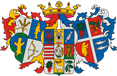 Műszaki elvárások, Nem támogatható tevékenységek
Az önállóan támogatható tevékenységekre vonatkozó műszaki szakmai elvárások :
Pl. soft tevékenységek esetén kötelező rendezvény naptár készítése.
További elvárások pályázati felhívás: 11 – 26. o.-ig.

Nem támogatható tevékenységek: 
Pl. közoktatási intézmény fejlesztésem szociális intézmény fejlesztése stb. 
További információ pályázati felhívás: 9-11.o. –ig.
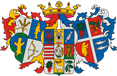 ÖNÁLLÓAN NEM TÁMOGATHATÓ, KÖTELEZŐEN MEGVALÓSÍTANDÓ TEVÉKENYSÉGEK
Akadálymentesítés – amennyiben releváns,
 Energiahatékonysági intézkedések – amennyiben releváns,
Nyilvánosság biztosítása,
Szórt azbeszt mentesítése – amennyiben releváns, 
Partnerség tervezése,
Infrastruktúrális, beruházás jellegű fejlesztéseket kiegészítő „soft” elemek.
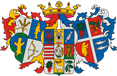 KIVÁLASZTÁSI ELJÁRÁS, TARTALMI ÉRTÉKELÉSI SZEMPONTOK
Az Irányító Hatóság a támogatási kérelmekről való döntés megalapozására Döntés-előkészítő Bizottságot hív össze. 

Tartalmi értékelési szempontok: 
Pályázati Felhívás: 32-37.o.

A terület specifikus melléklet tartalmazza a terület specifikus értékelési szempontokat. Pl. projekt előkészítettség foka, hátrányos helyzetű járásban valósul meg stb.
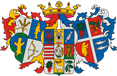 KÖTELEZŐEN CSATOLANDÓ DOKUMENTUMOK A TÁMOGATÁSI KÉRELEM BEADÁSAKOR I.
Szakmai megalapozó tanulmány (Igényfelmérés és kihasználtsági terv),
Helyszínrajz / vázrajz a megújításra kerülő ingatlanról, helyszínről, fotódokumentáció,
Konzorciumi megállapodás támogatási kérelem benyújtásához (amennyiben releváns),
Nyilatkozat a barnamezős terület státuszáról,
Integrált Településfejlesztési Stratégia (amennyiben elkészült, de nem elérhető az önkormányzat honlapján) / Nyilatkozat az Integrált Településfejlesztési Stratégia elkészítéséről vagy felülvizsgálatáról, amennyiben ezzel a dokumentummal nem rendelkezik a nem járásszékhely település vagy a meglévő dokumentum még nem került felülvizsgálatra a 314/2012-es Korm. rendelet szerint
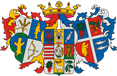 TOVÁBBI INFORMÁCIÓK
Széchenyi 2020 ügyfélszolgálata
www.szechenyi2020.hu

Szabolcs-Szatmár-Bereg Megye Önkormányzata
fejlesztes@szszbmo.hu
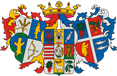 Köszönöm a megtisztelő figyelmet!
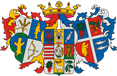